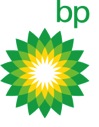 Creative Chromatography Background Information
BP Schools Link
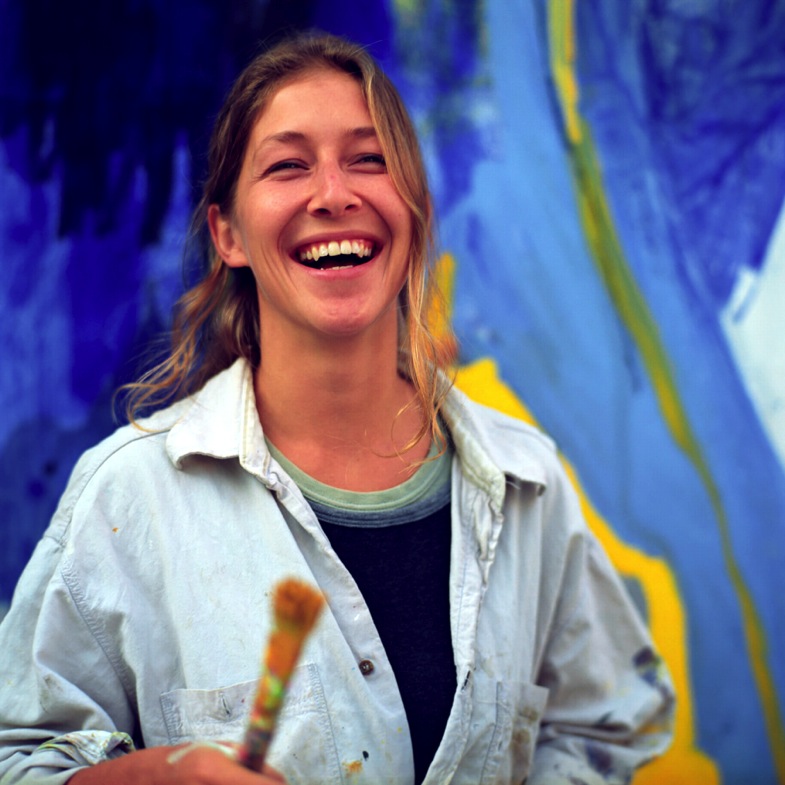 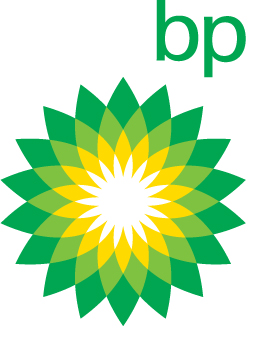 Looking for Chemicals which are hidden
In some products the chemicals we want to measure  	can be hidden / masked by other bigger molecules
 	We need to use separate these first before we can  	measure these
	Using GCMS – Gas Chromatography Mass  	Spectroscopy which separates the different chemicals 	first followed by detailed chemical analysis.
 	We can check the levels of the Antioxidants over the  	course of their use
BP Schools Link – Creative Chromatography
8
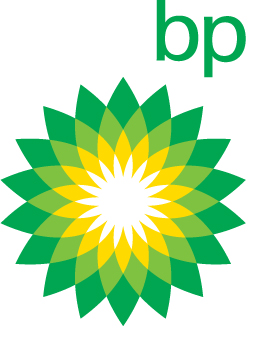 Looking for Chemicals which are hidden
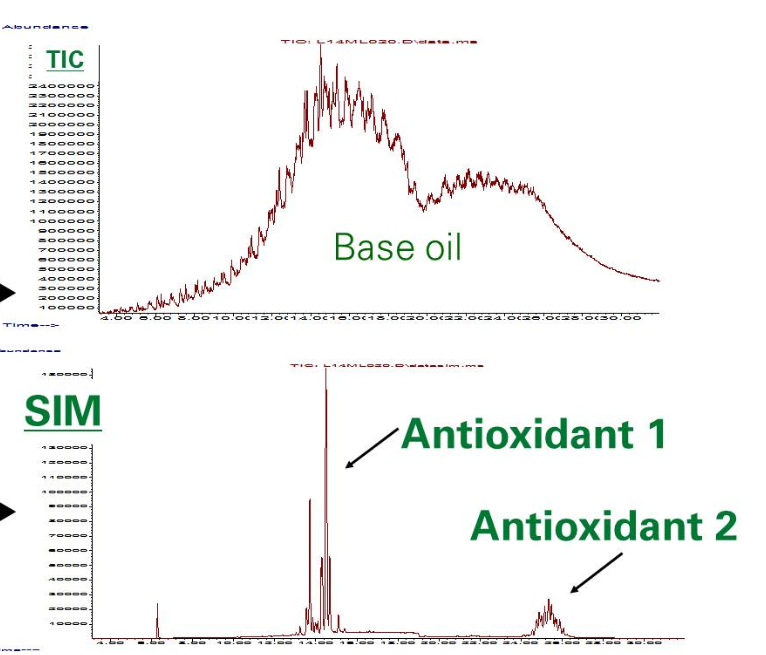 BP Schools Link – Creative Chromatography
8
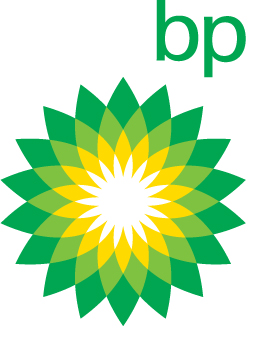 Looking for impurities in jet fuel
Jet Fuel quality is of great importance and is closely  	scrutinised
 	There is a limit for the amount of impurities allowed  	and a method to measure these impurities
 	Using GCMS – Gas Chromatography Mass  	Spectroscopy which separates the different chemicals 	first followed by detailed chemical analysis.
BP Schools Link – Creative Chromatography
8
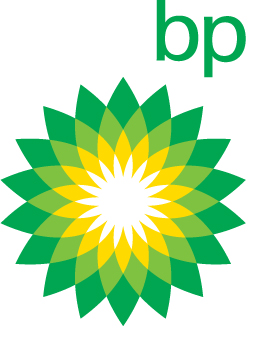 Looking for impurities in jet fuel
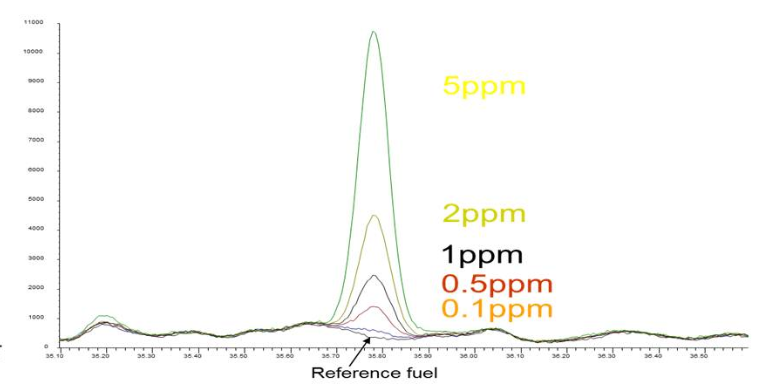 5ppm
2ppm
1ppm
0.5ppm
0.1ppm
BP Schools Link – Creative Chromatography
8
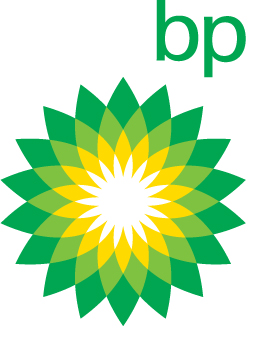 Chromatography also helps us to…
Test water samples for pollution
Test air samples for pollution, explosives or drugs
Identify people, using a sample from their body
Detect pesticides in food
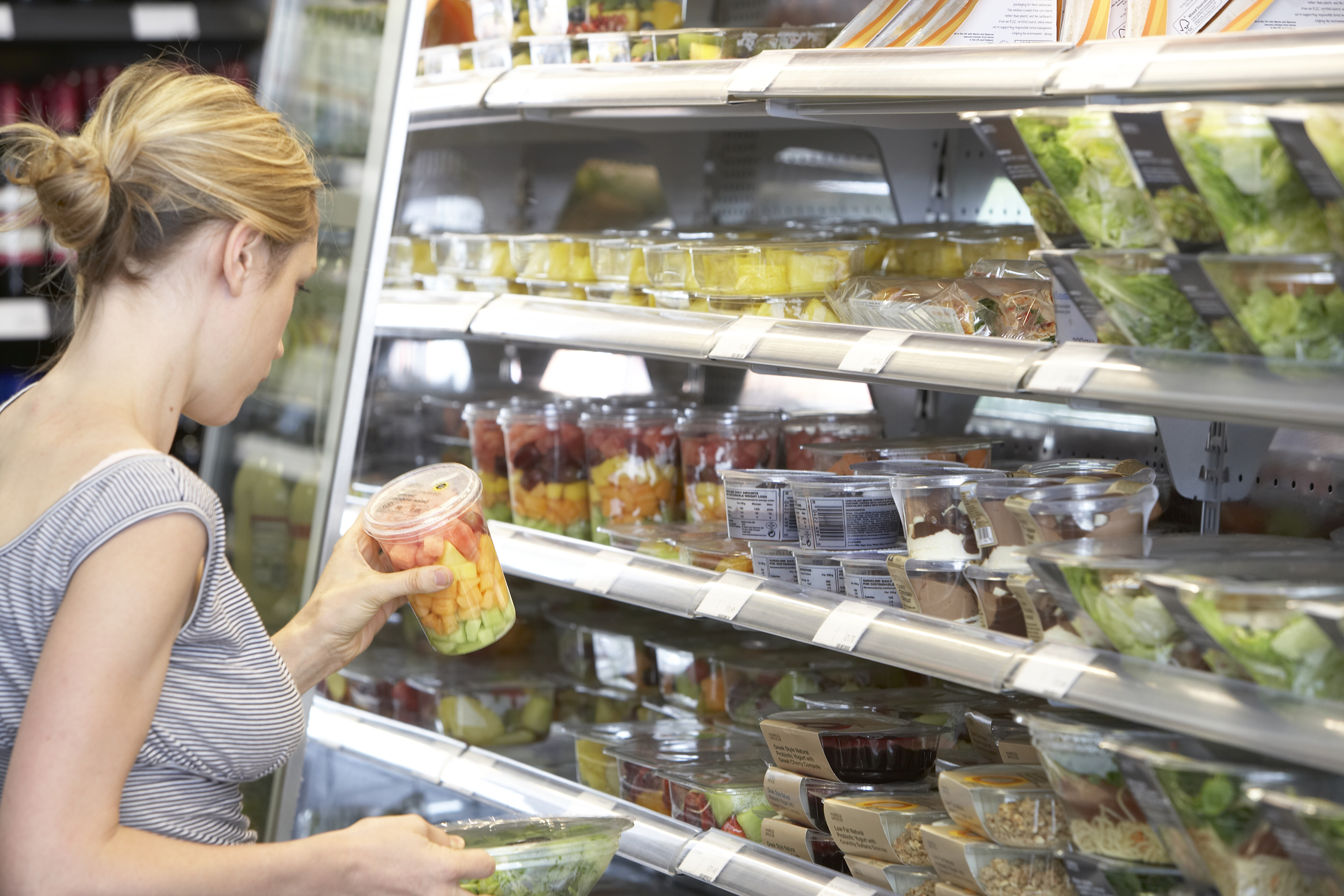 BP Schools Link – Creative Chromatography
14